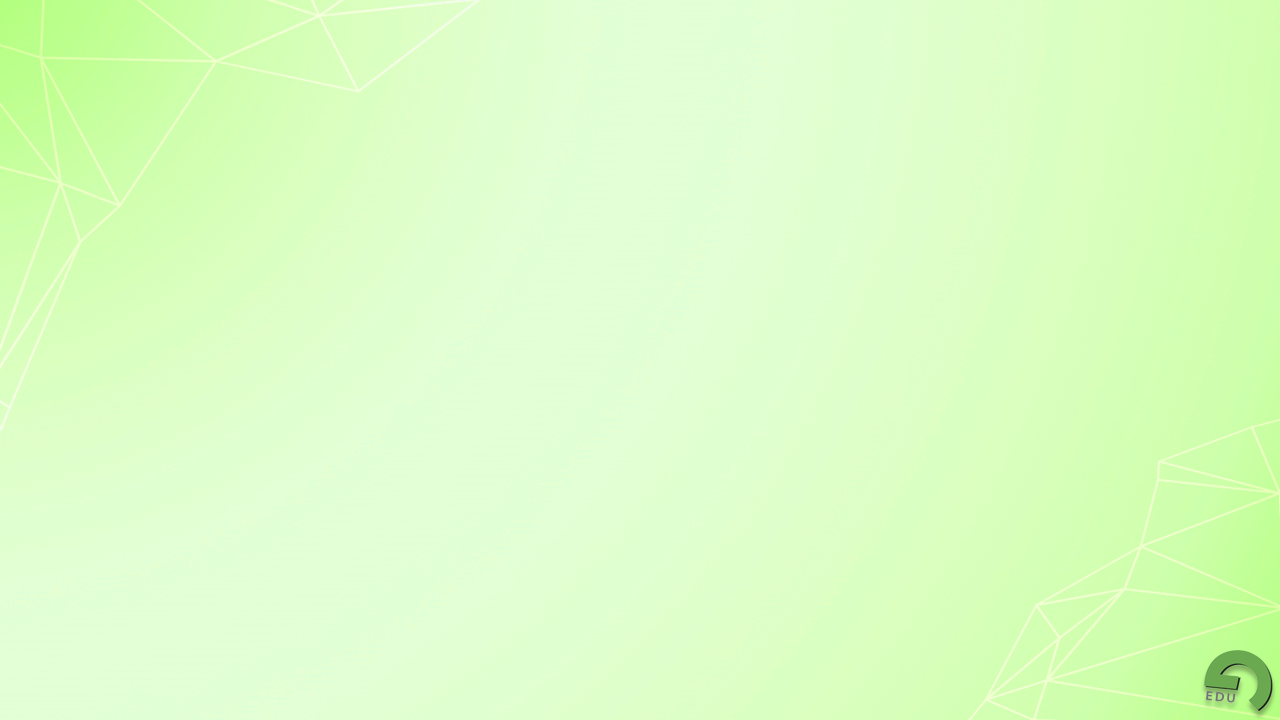 DISKUTERA
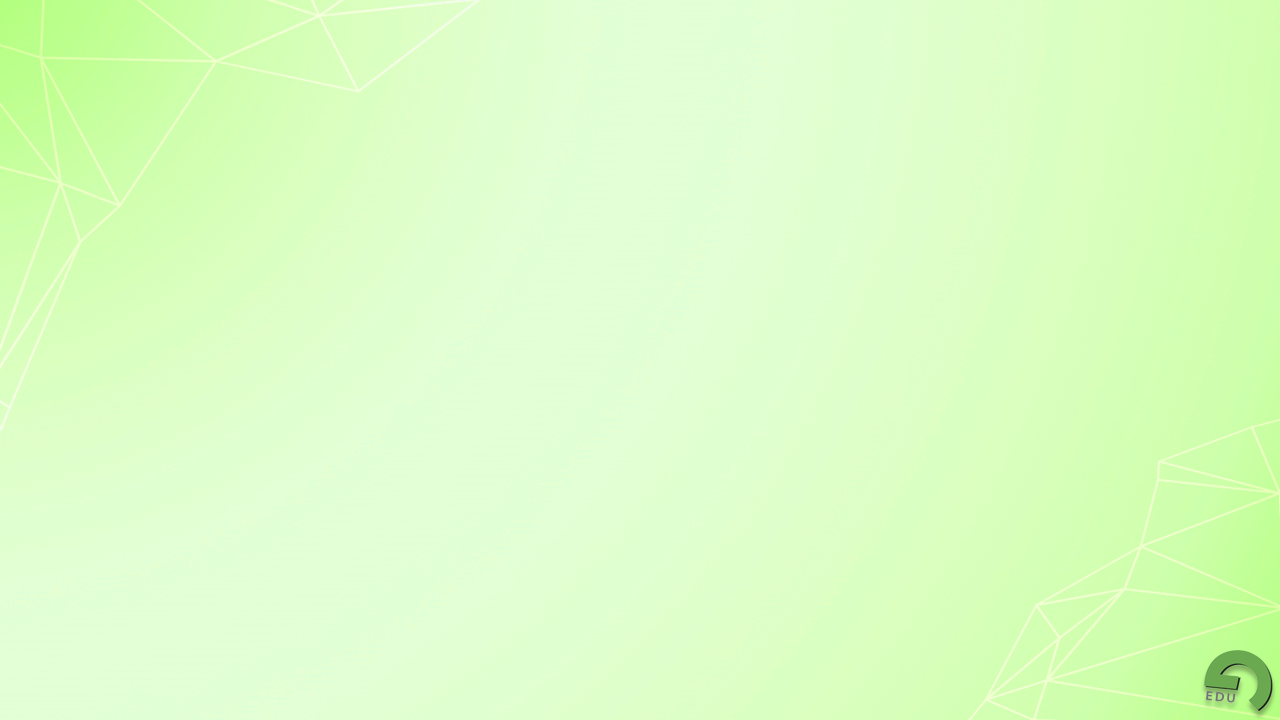 Hur kan Forms stödja vårt systematiska kvalitetsarbete?
[Speaker Notes: Diskutera hur ni går tillväga med ert systematiska kvalitetsarbete idag och om Forms på något sätt kan bidra till förändringar.
Tips!
Utvärderingar
Exit-tickets
Kamratbedömning
Förkunskaper
Mäta studiero, trygghet, etc.]
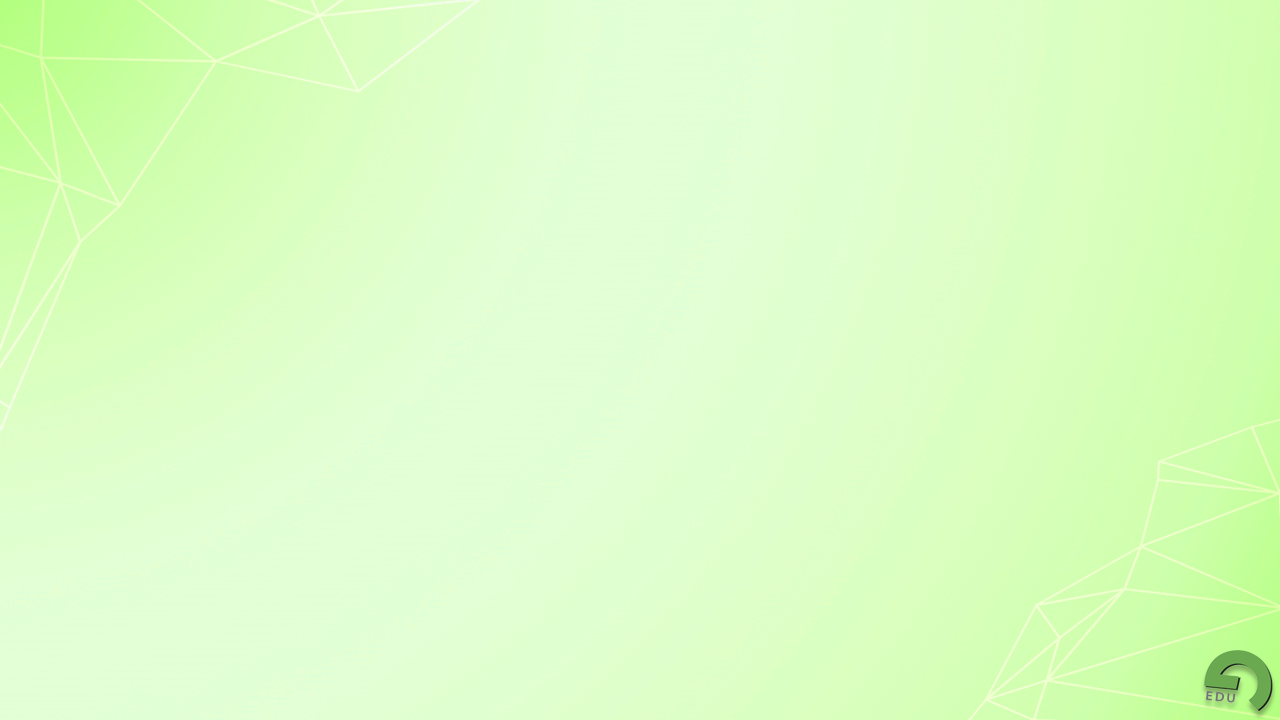 Vilken data är intressant för oss att analysera som kan leda till förbättringar?
[Speaker Notes: Diskutera vilken data ni kan samla in för att för att förbättra er verksamhet.
Exempel kan vara mäta trygghet, skolmat, personalens bemötande, utvärdera lektioner, exit-tickets, med mera.]
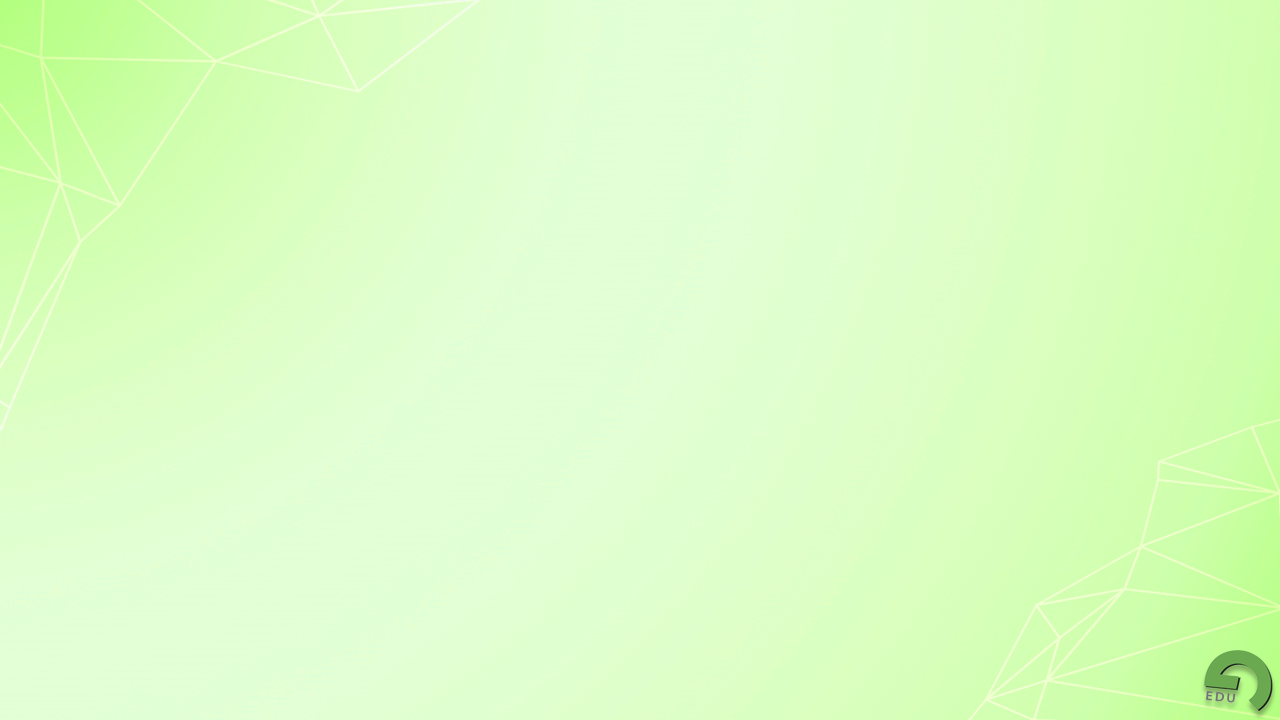 Hur kan vi använda oss av frågeformulär tillsammans med eleverna?
[Speaker Notes: Diskutera hur ni kan använda frågeformulär med eleverna.
Exempelvis instuderingsfrågor, exit-ticket, träningsuppgifter i matematik, glosor.]
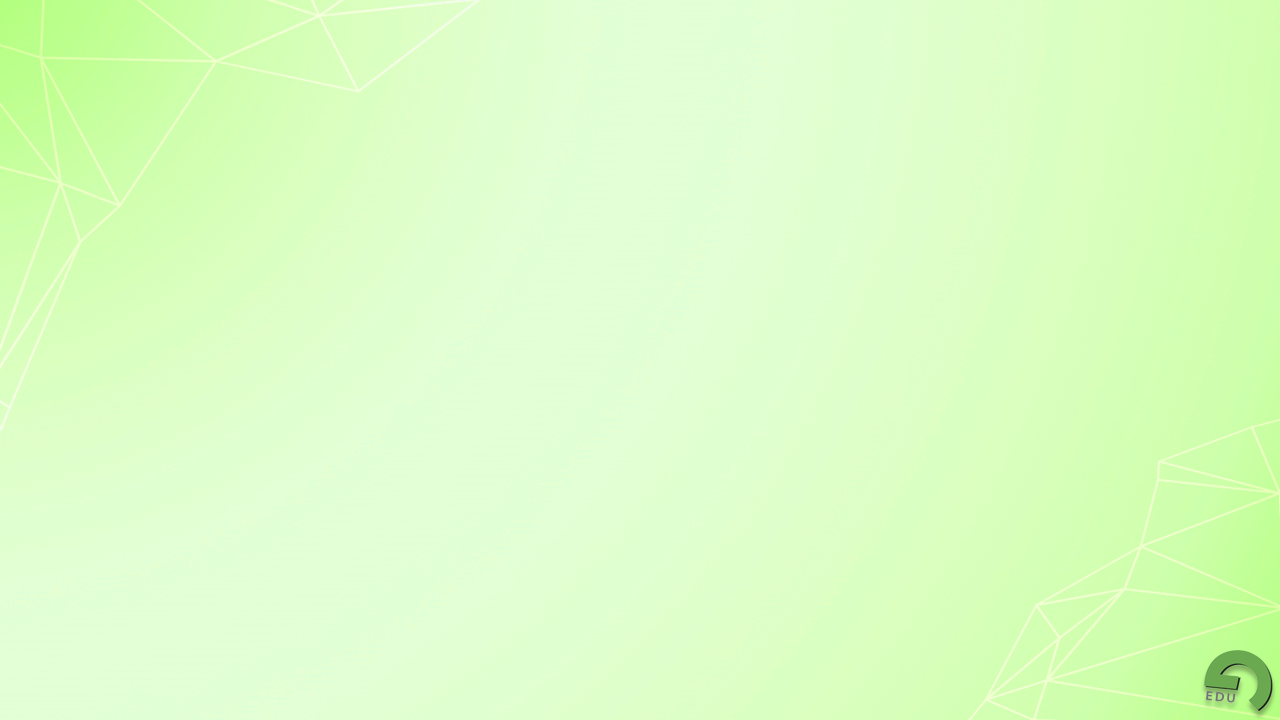 Veckans utmaning
Skapa ett frågeformulär med 10 frågor till dina elever som är självrättande.

Gör en utvärdering på något moment du genomfört. Tex. En lektion.
[Speaker Notes: Skapa ett frågeformulär som du delar med eleverna]